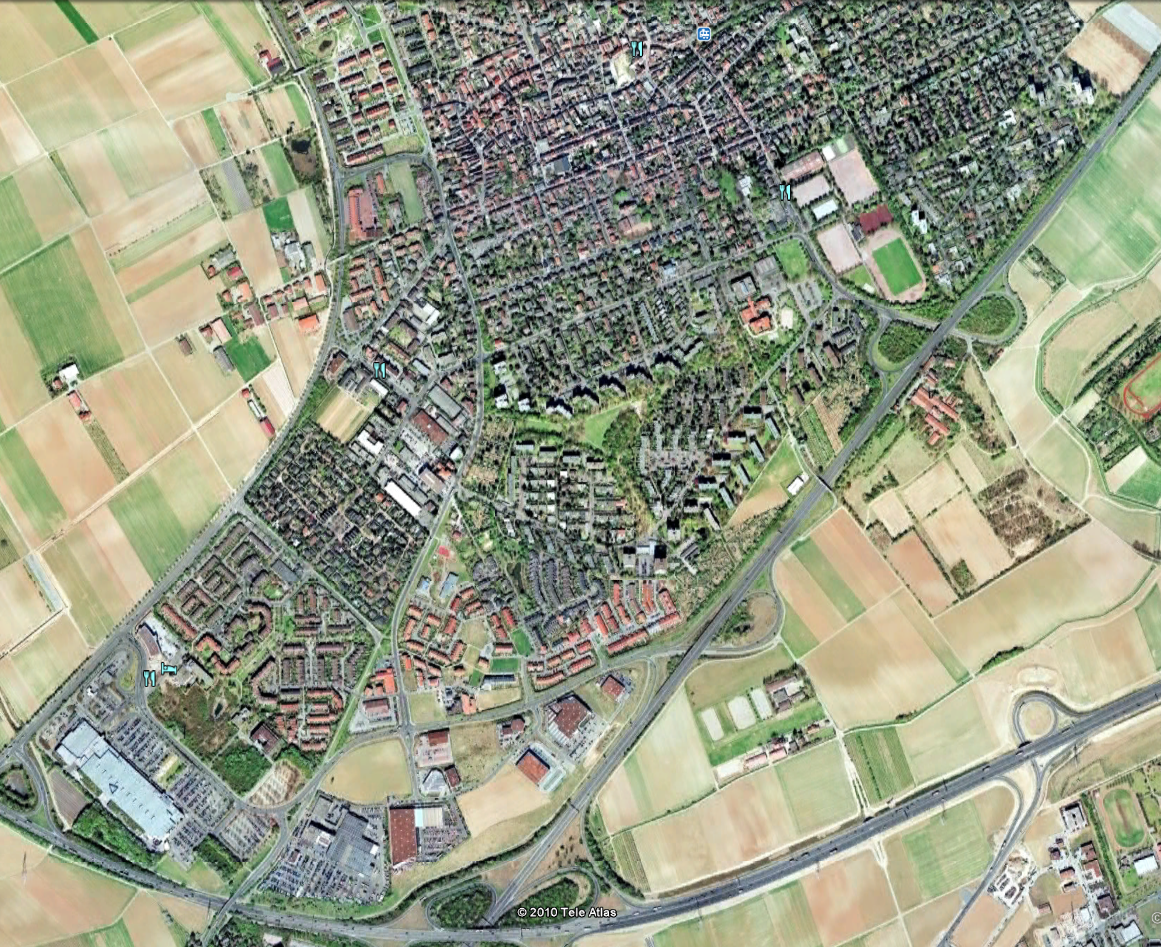 Stadtplanung von Bretzenheim
Michael
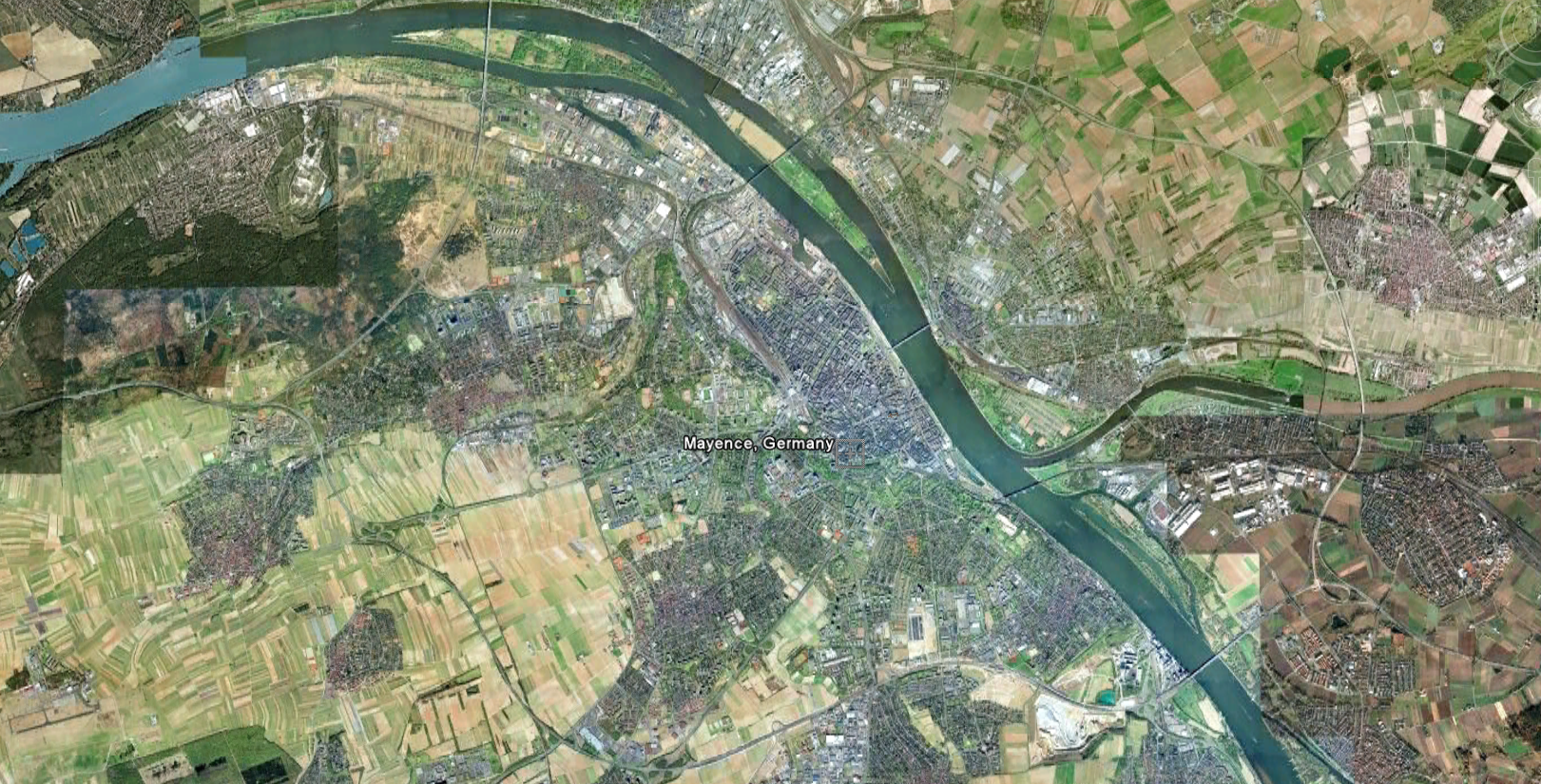 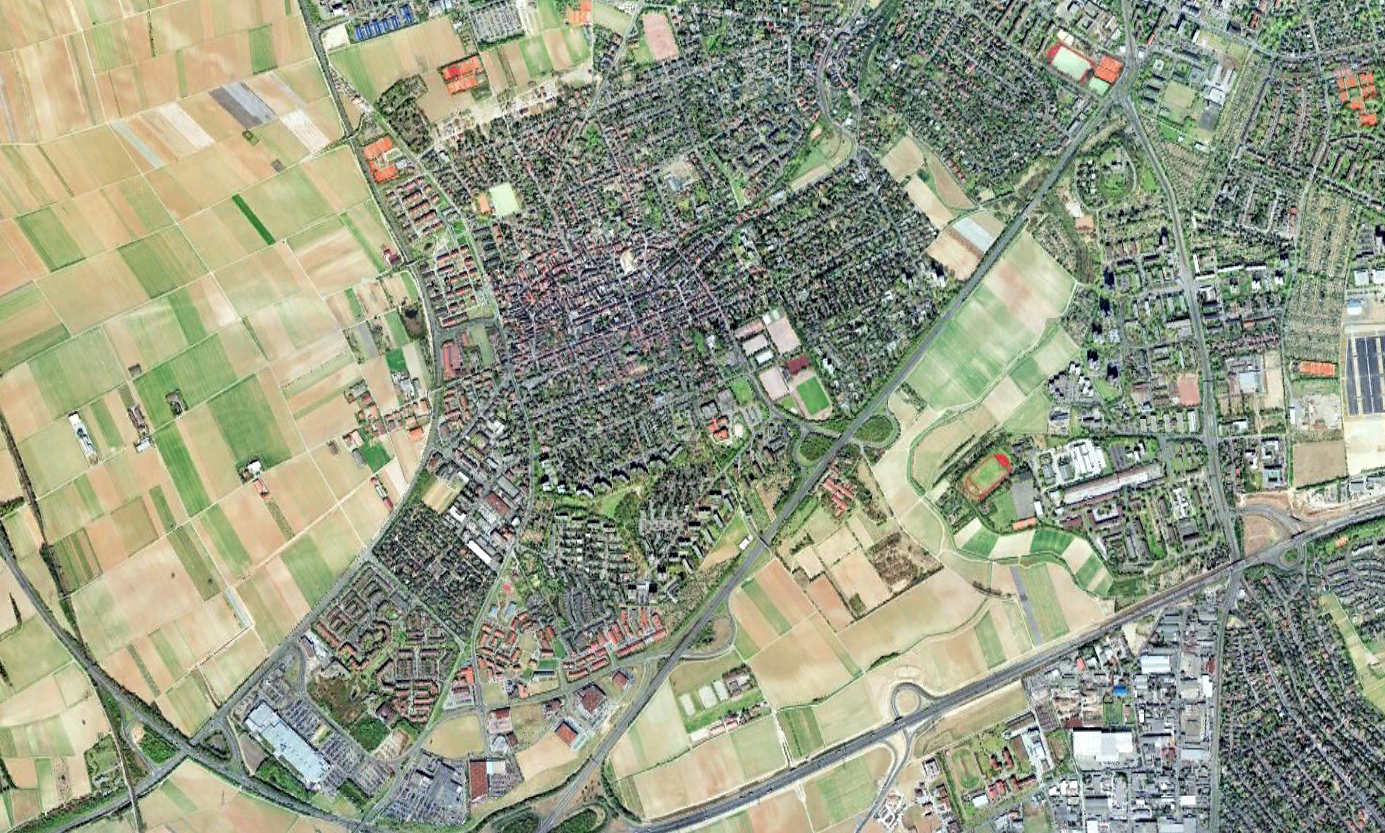 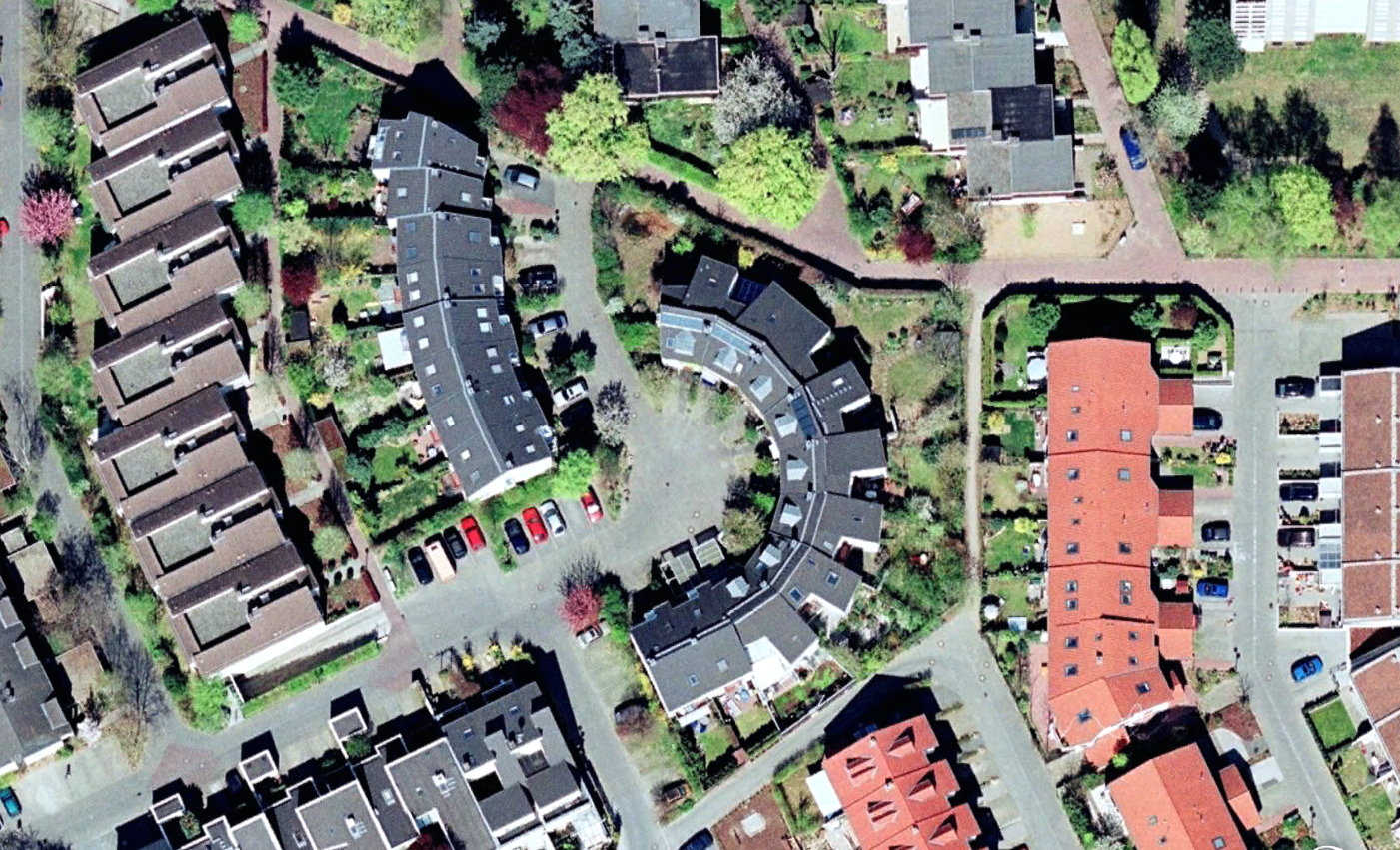 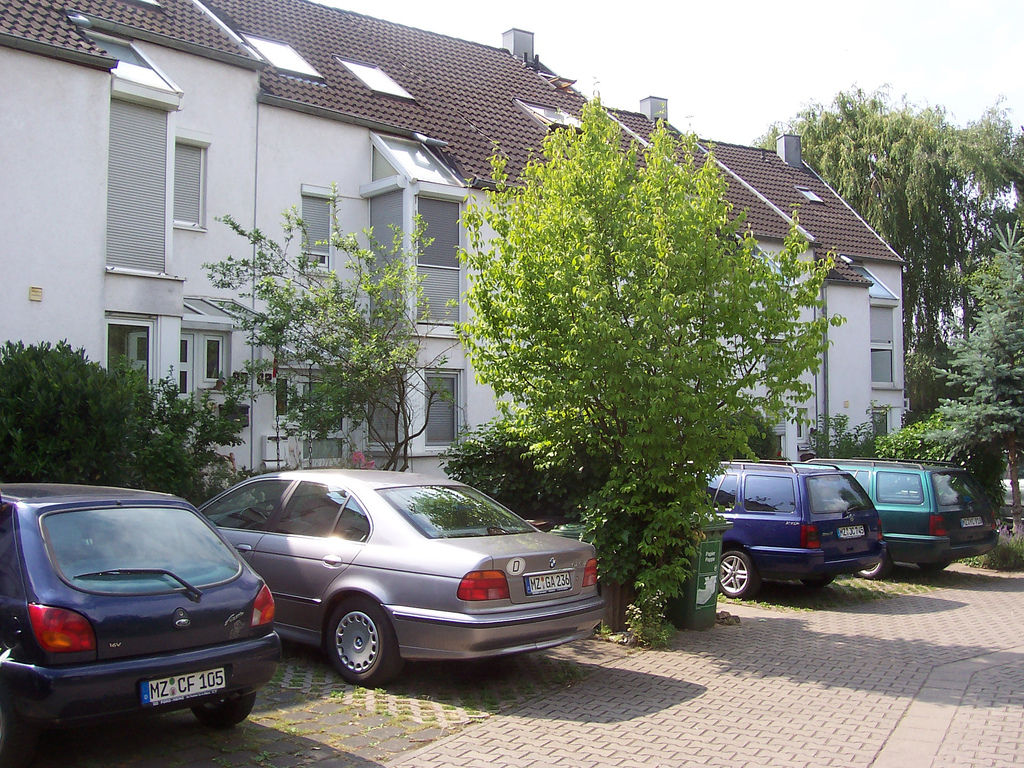 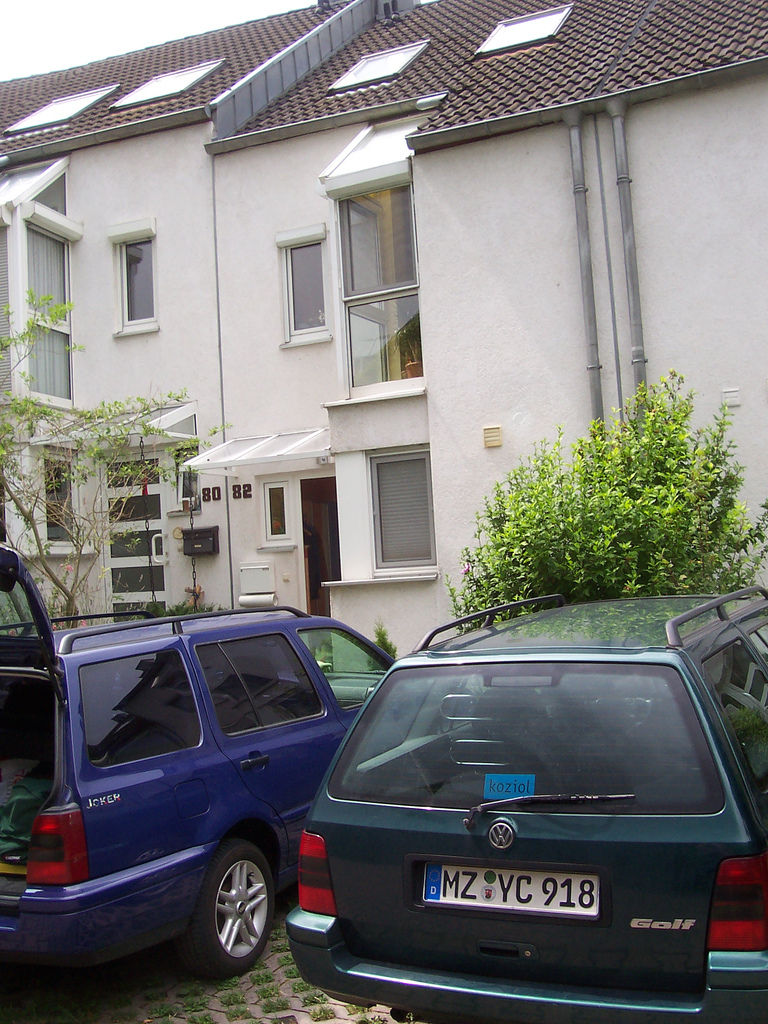 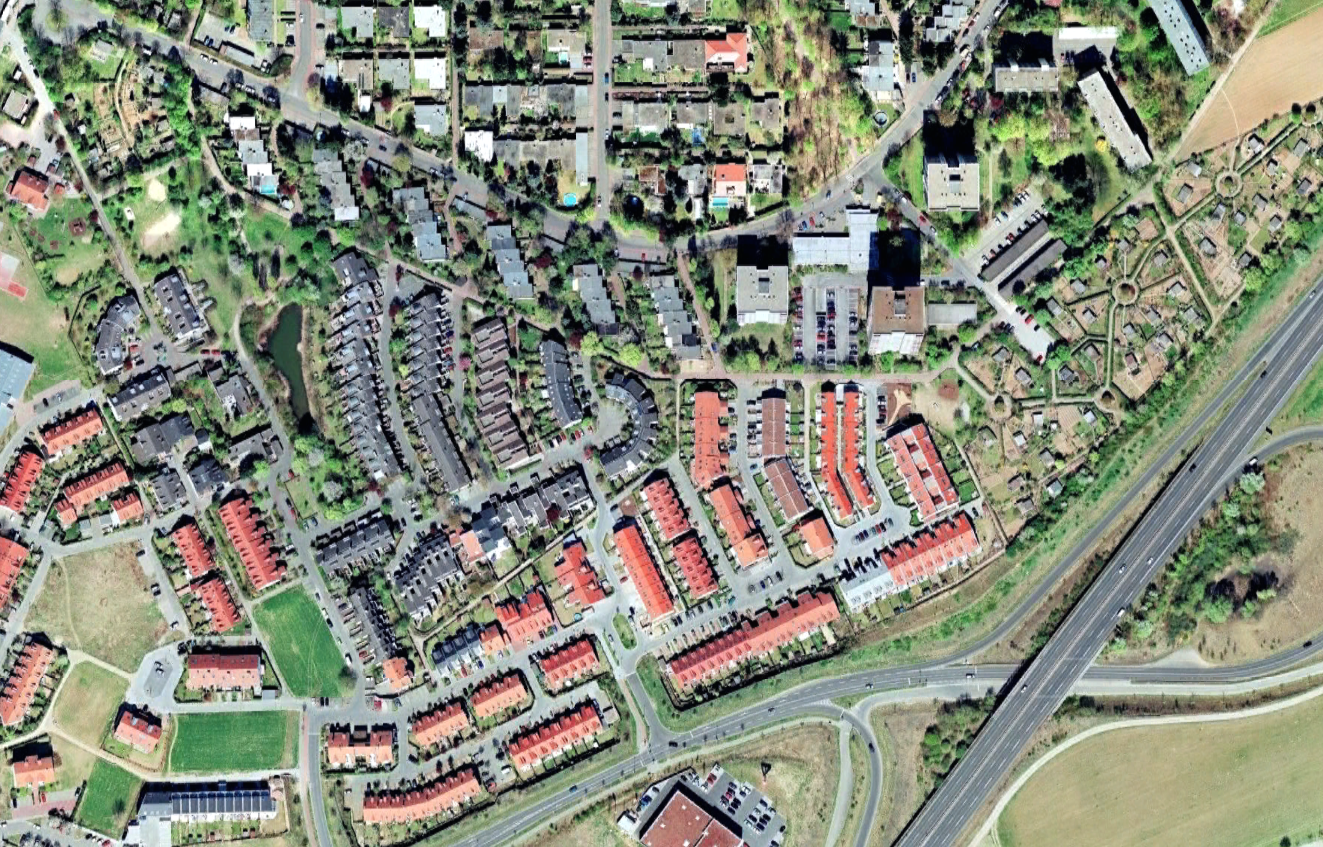 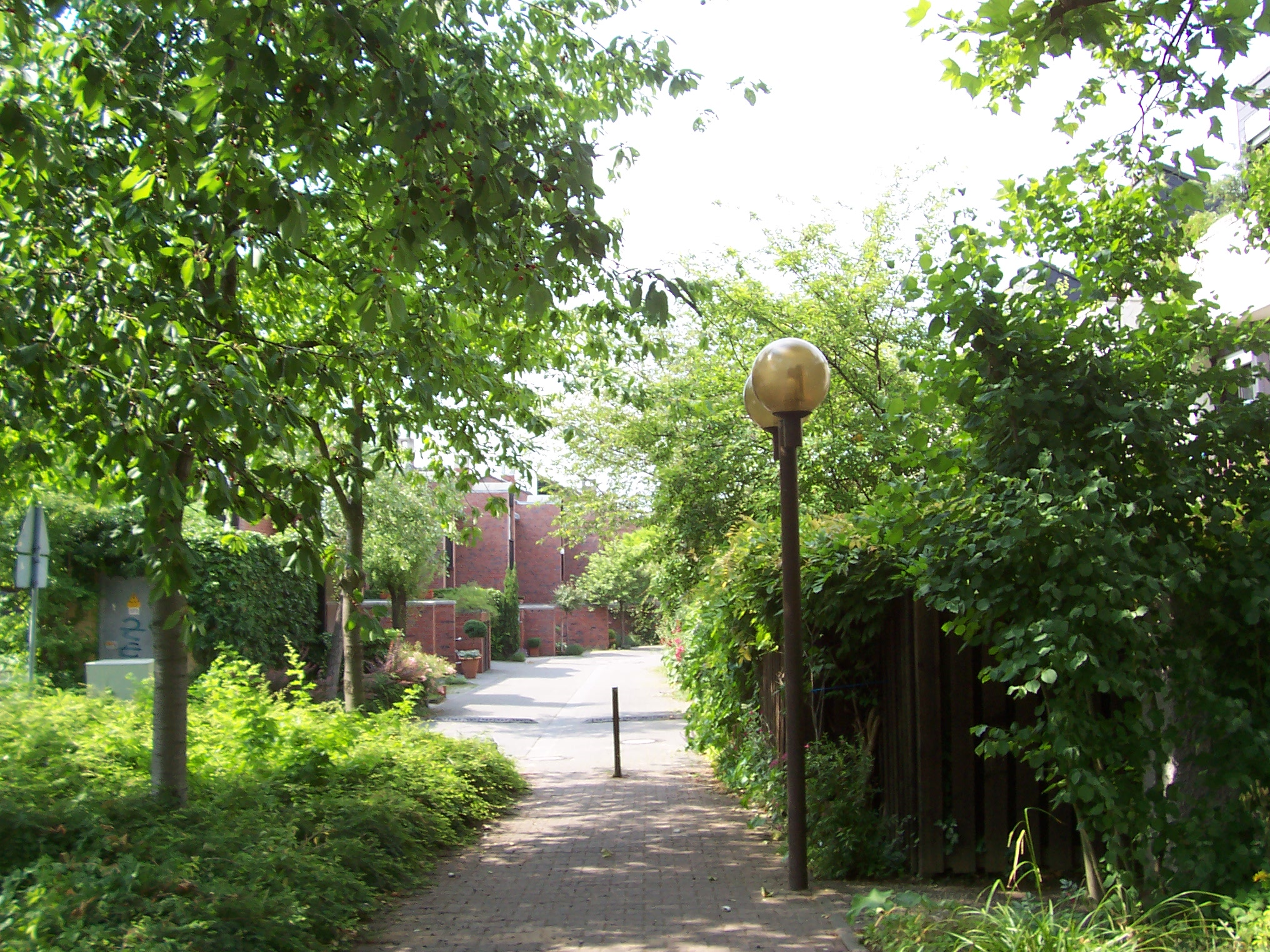 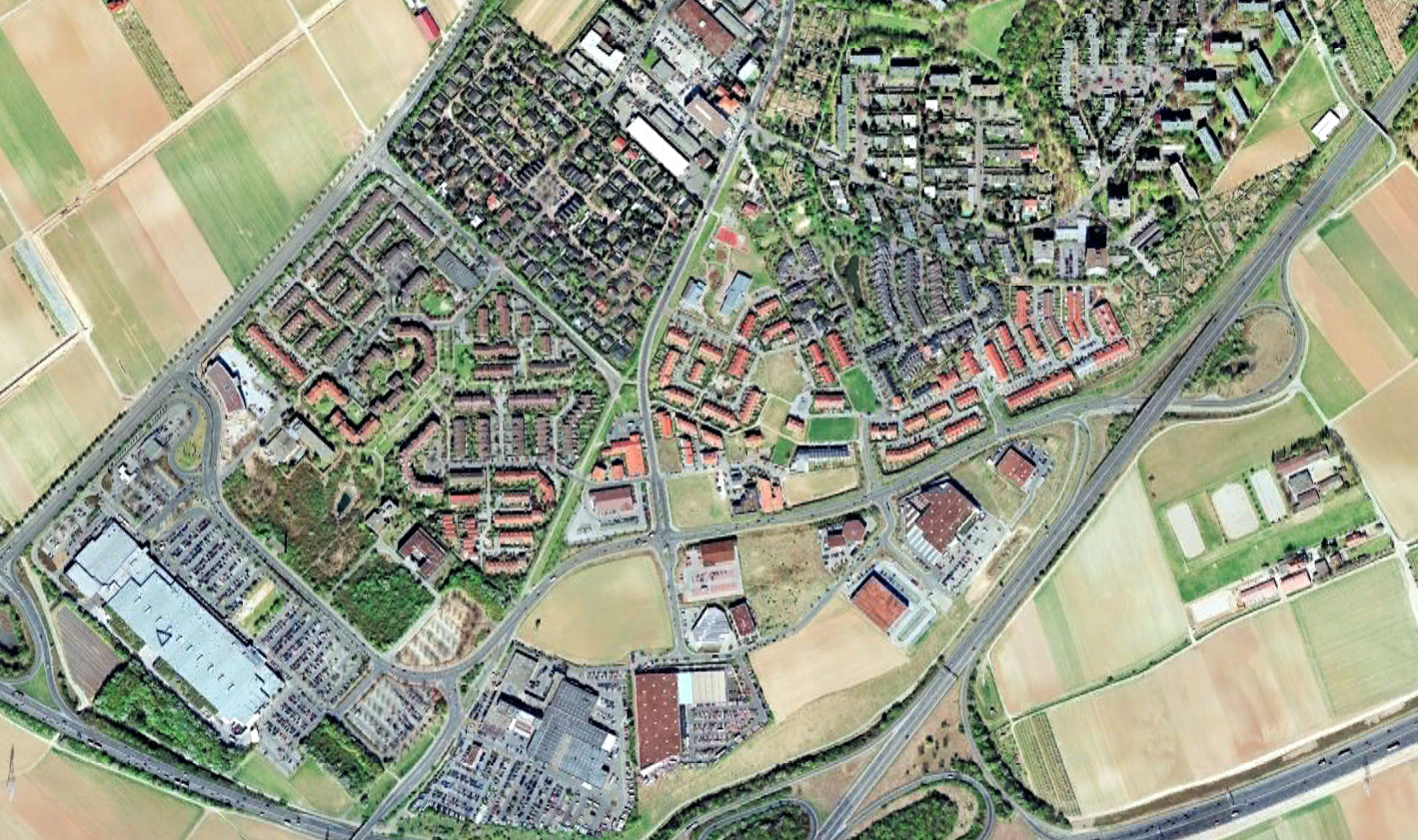 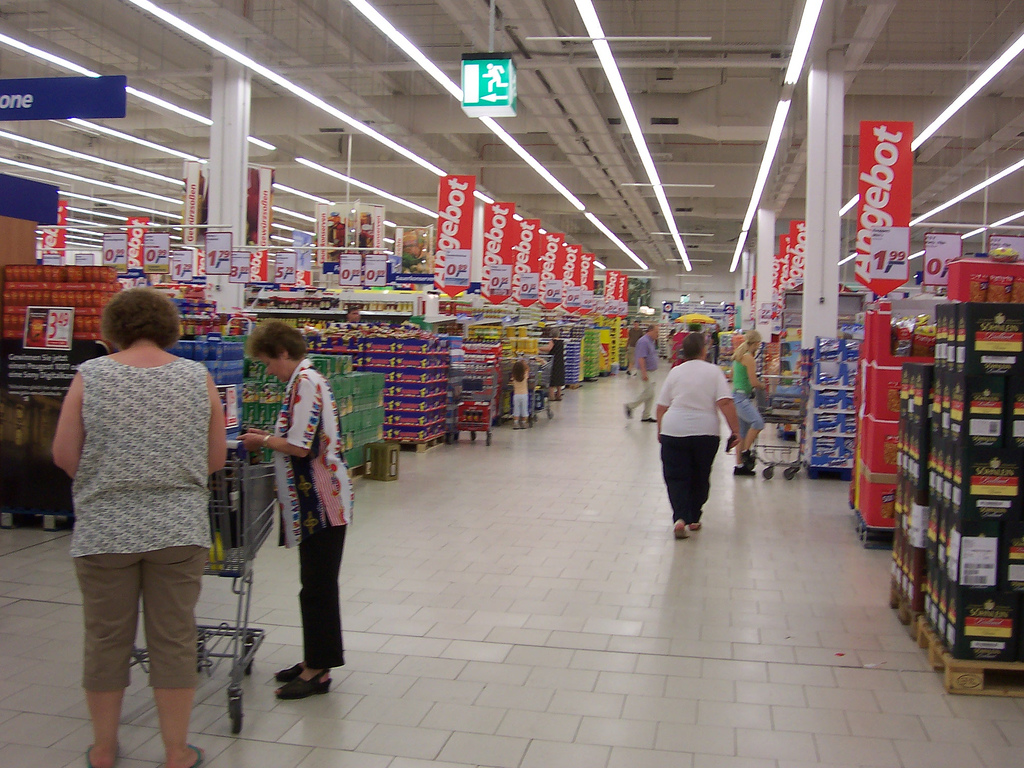 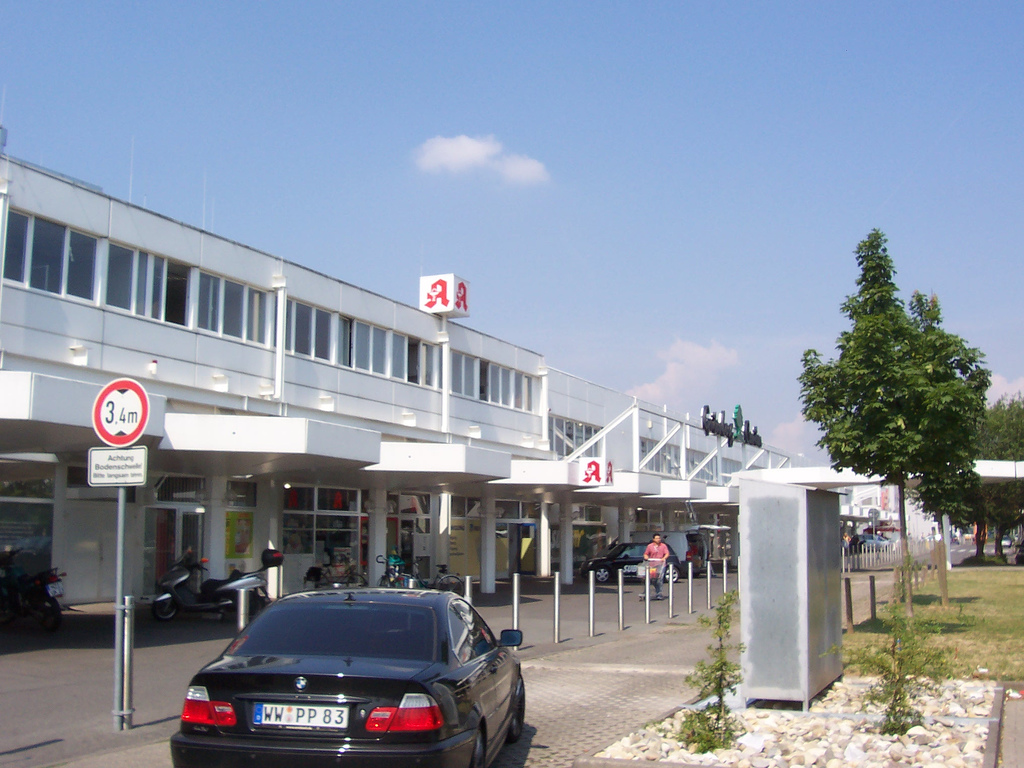 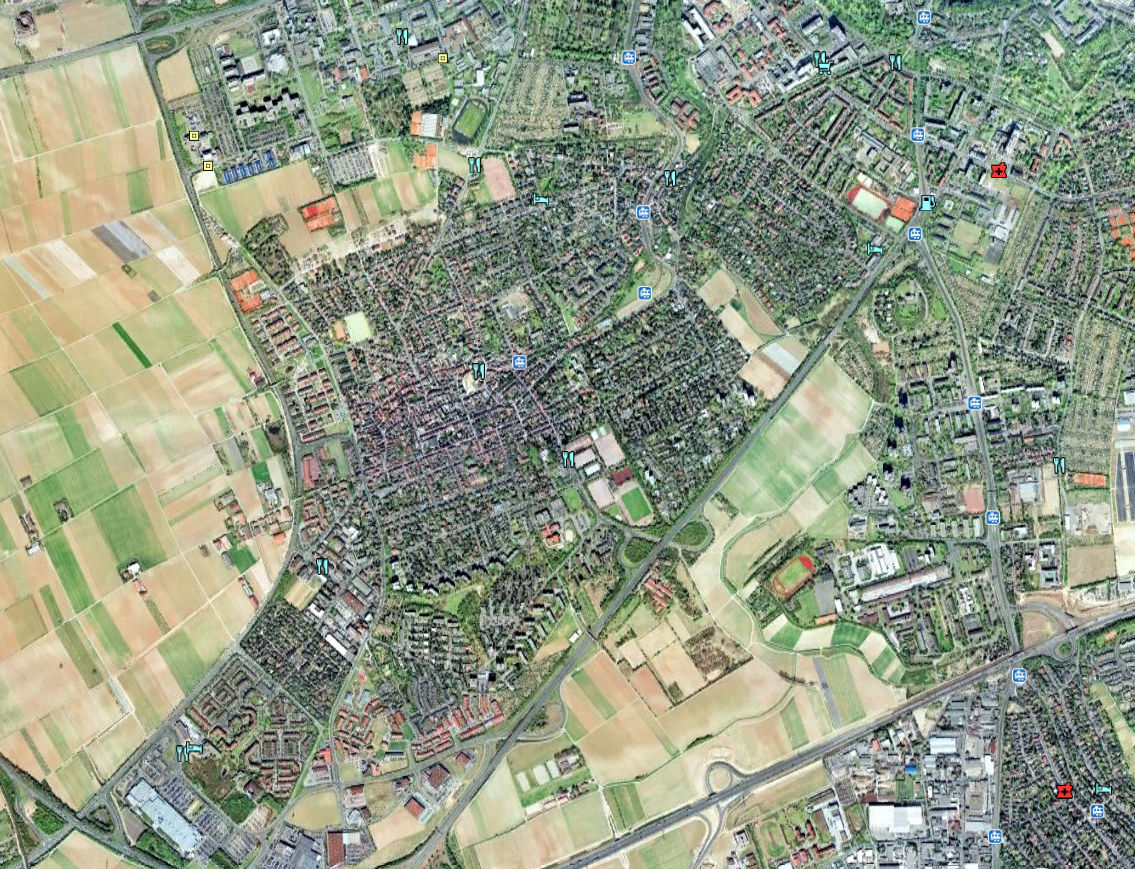 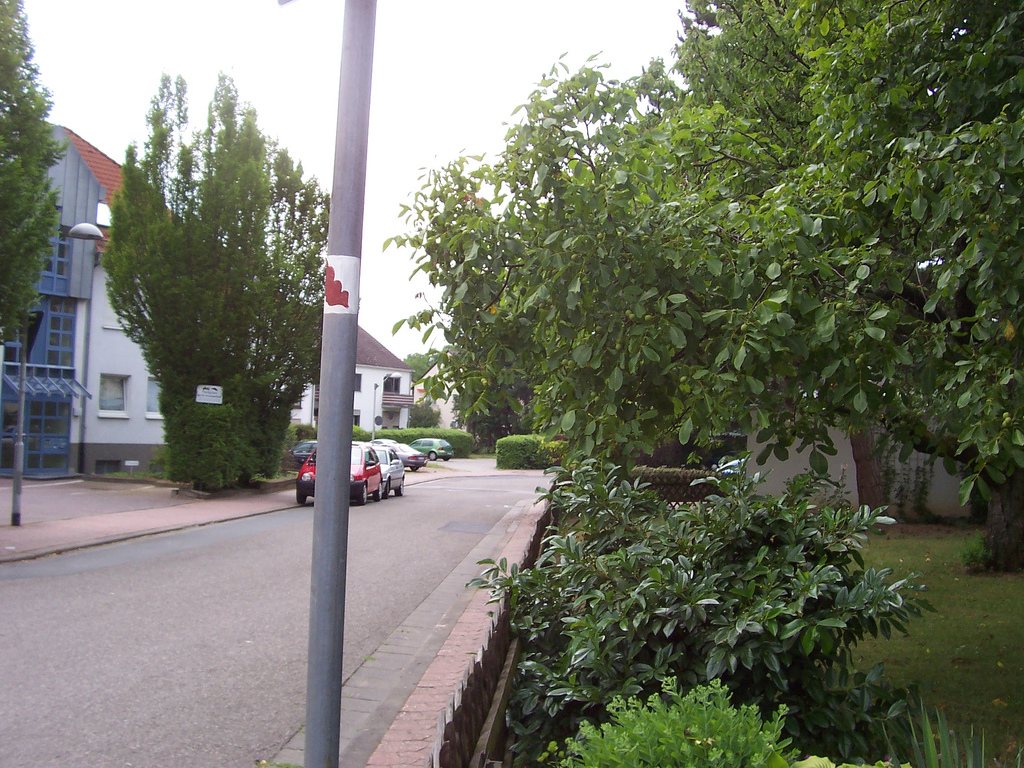 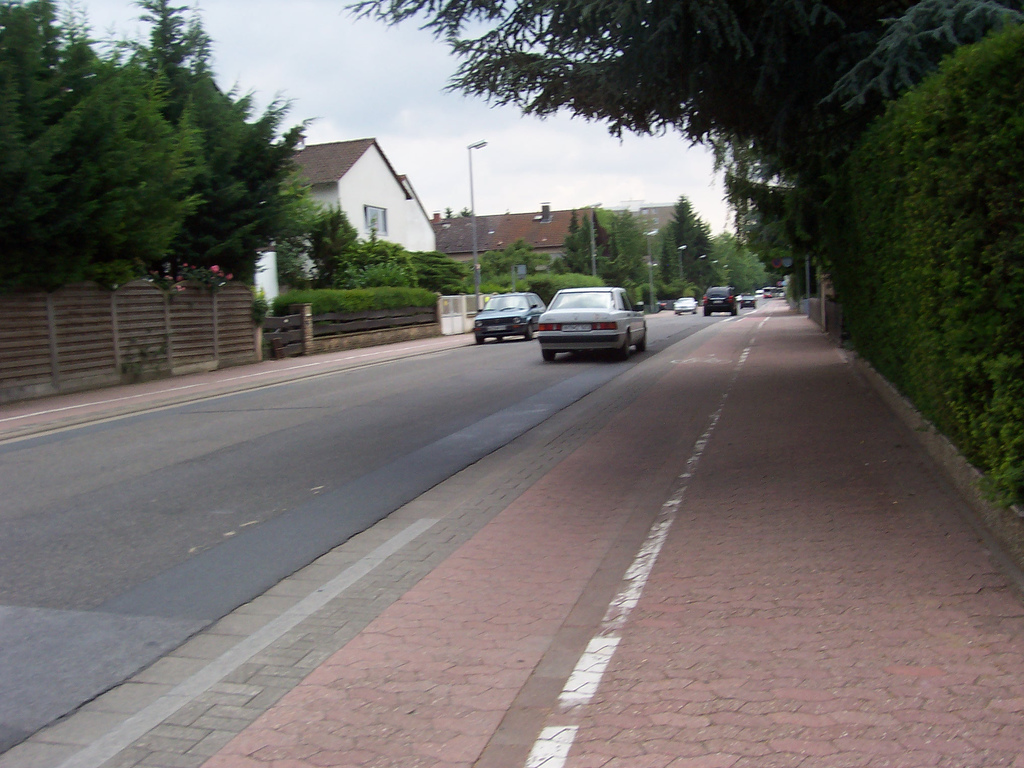 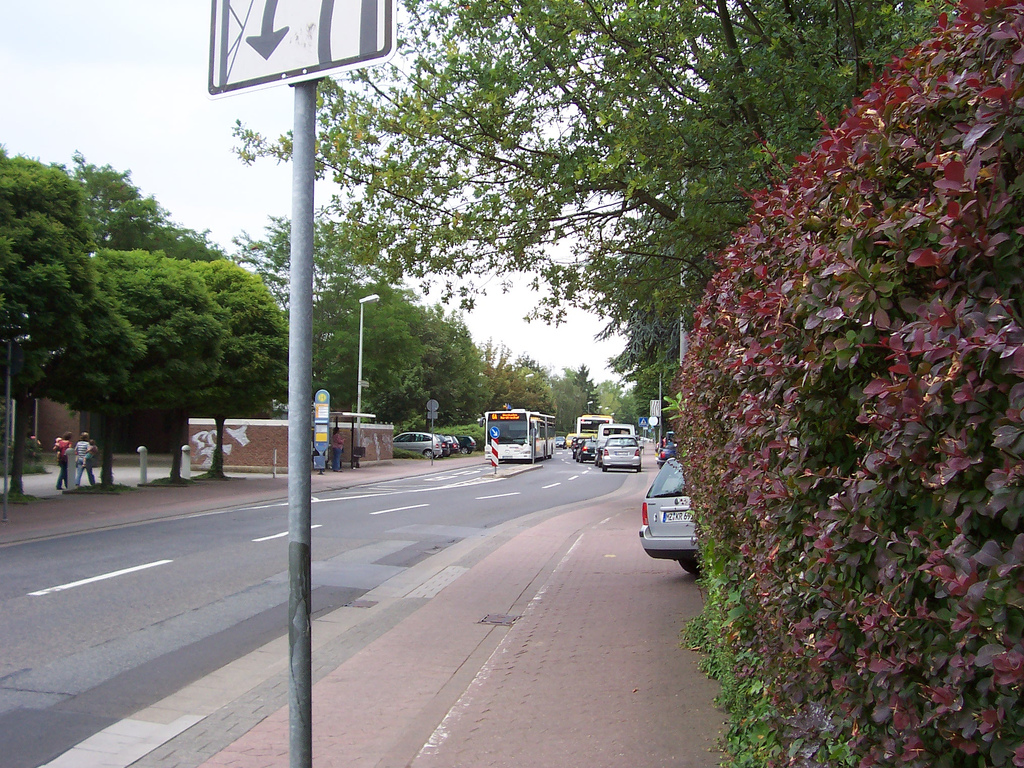 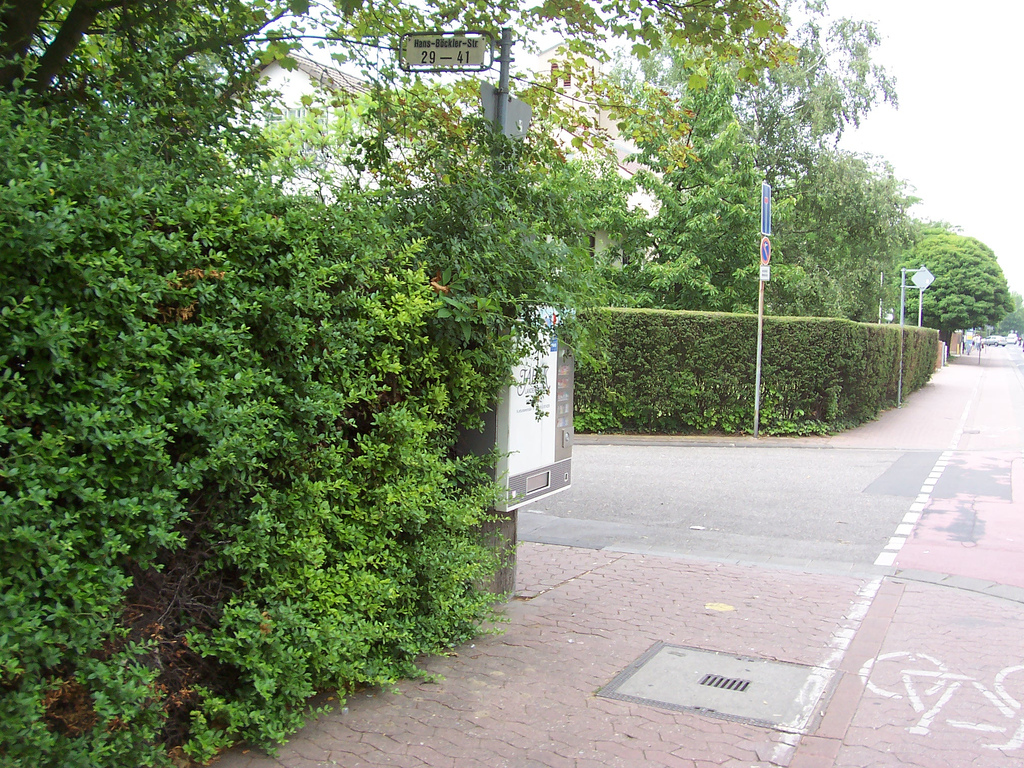 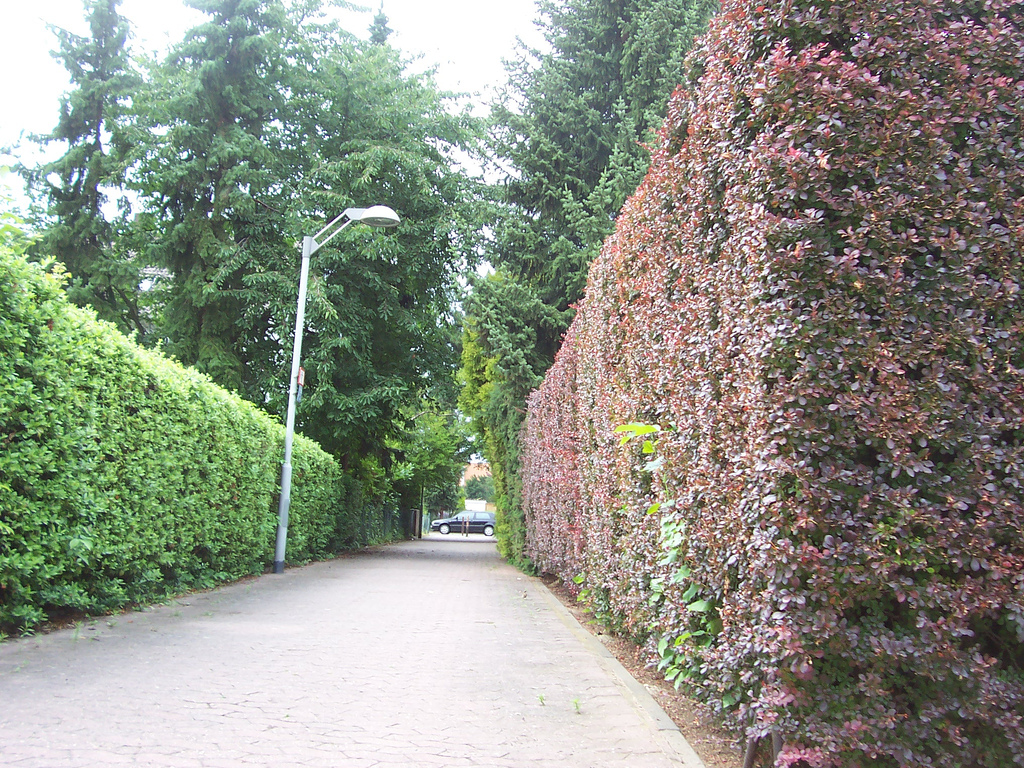 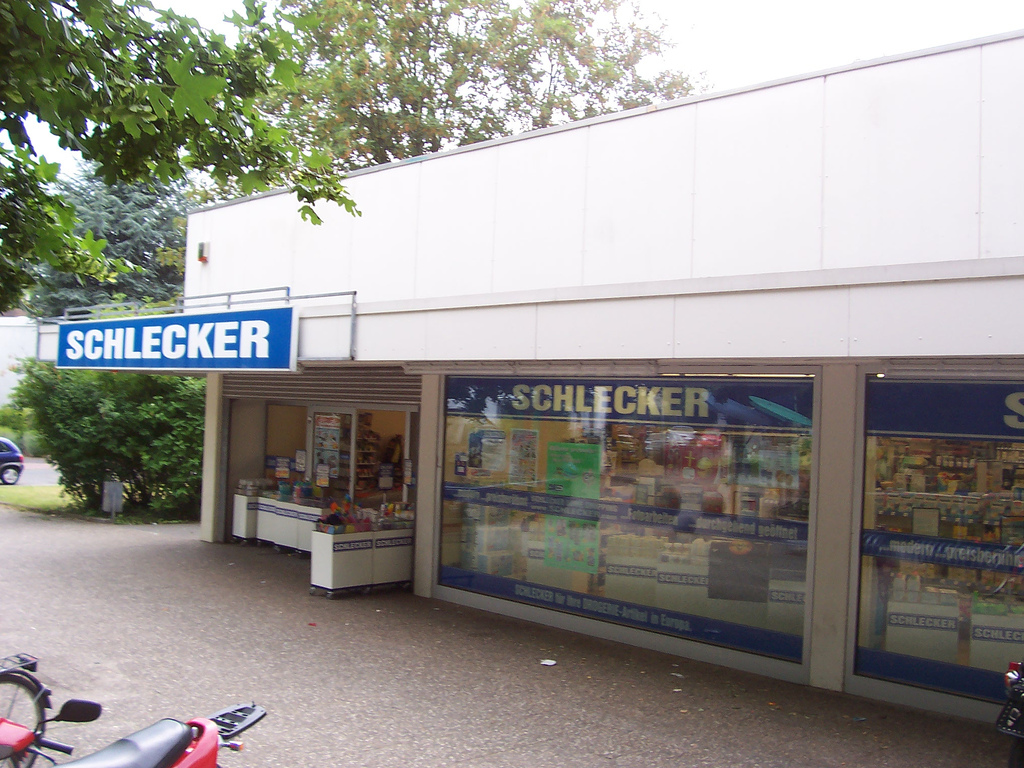 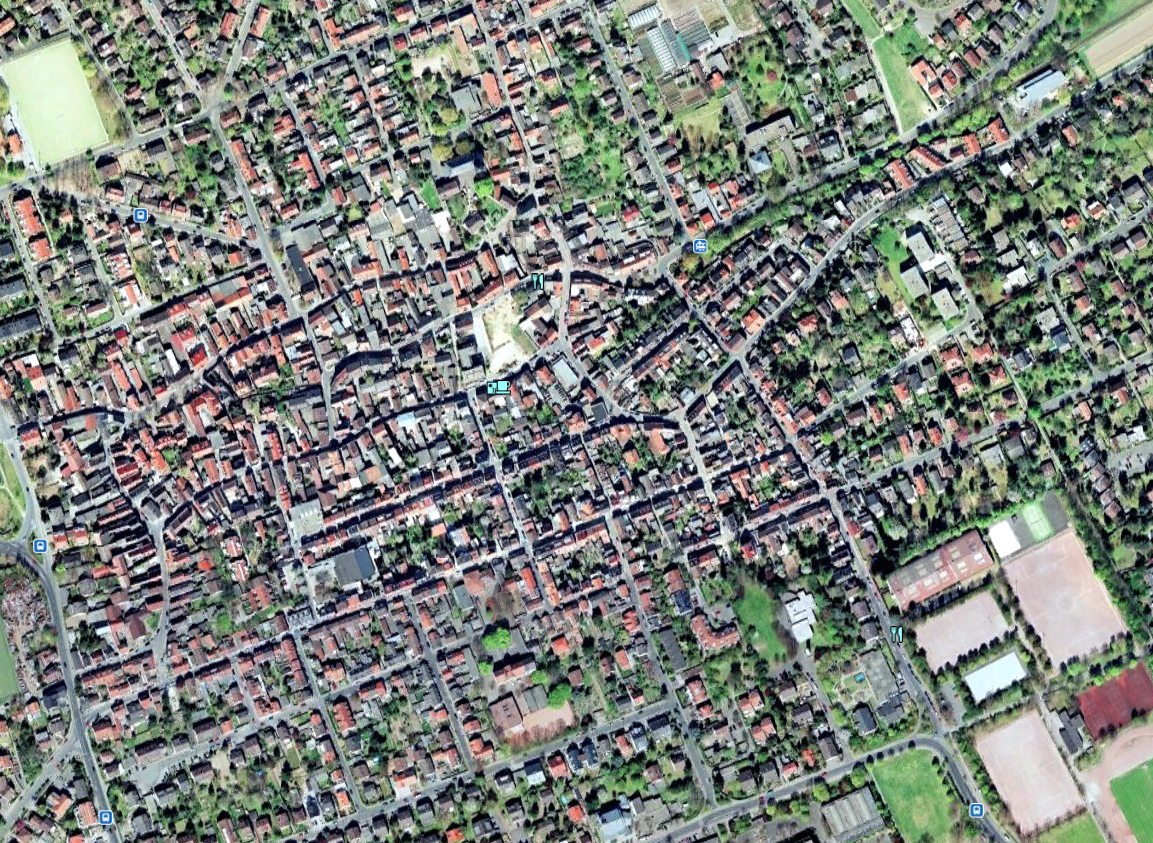 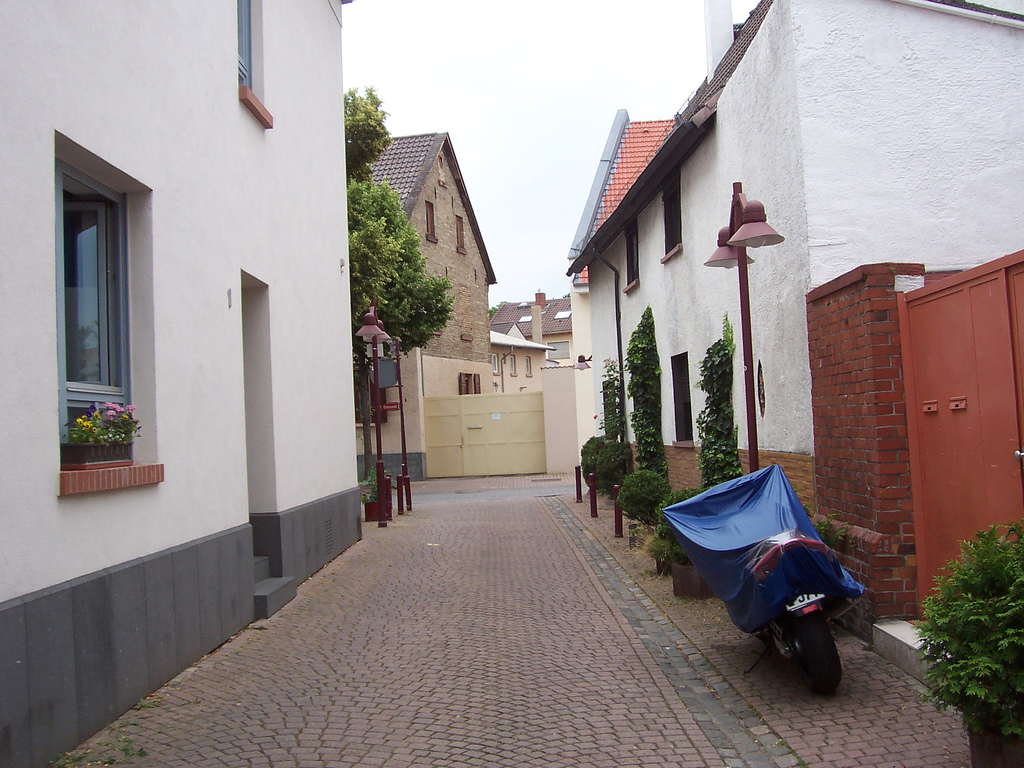 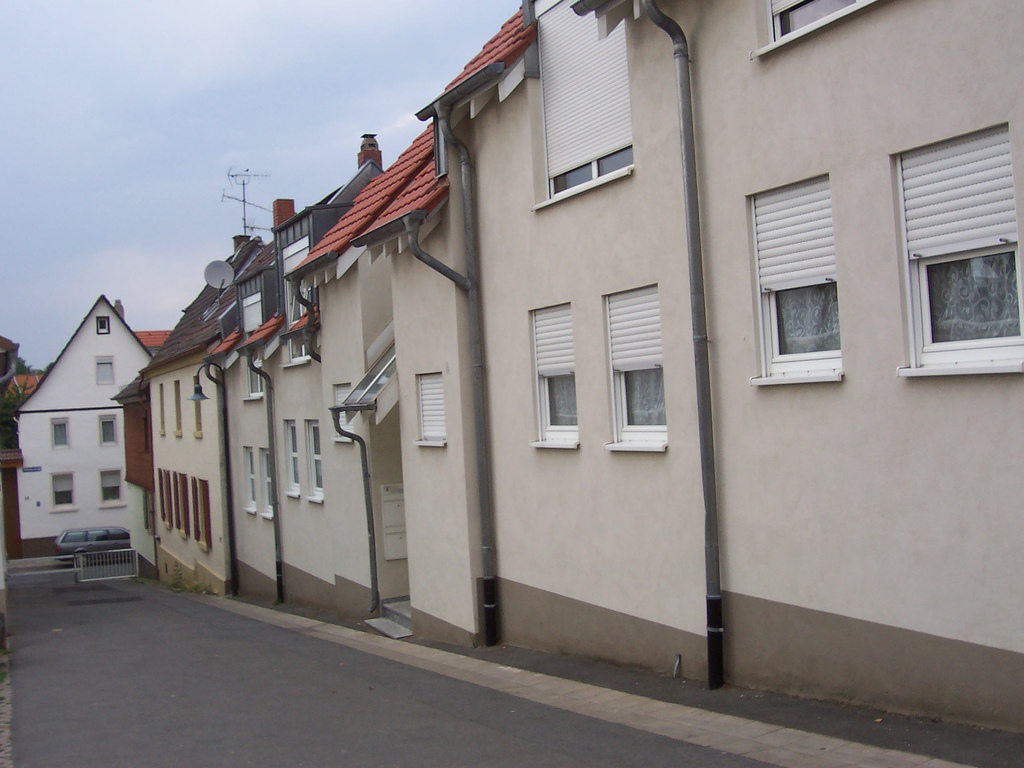 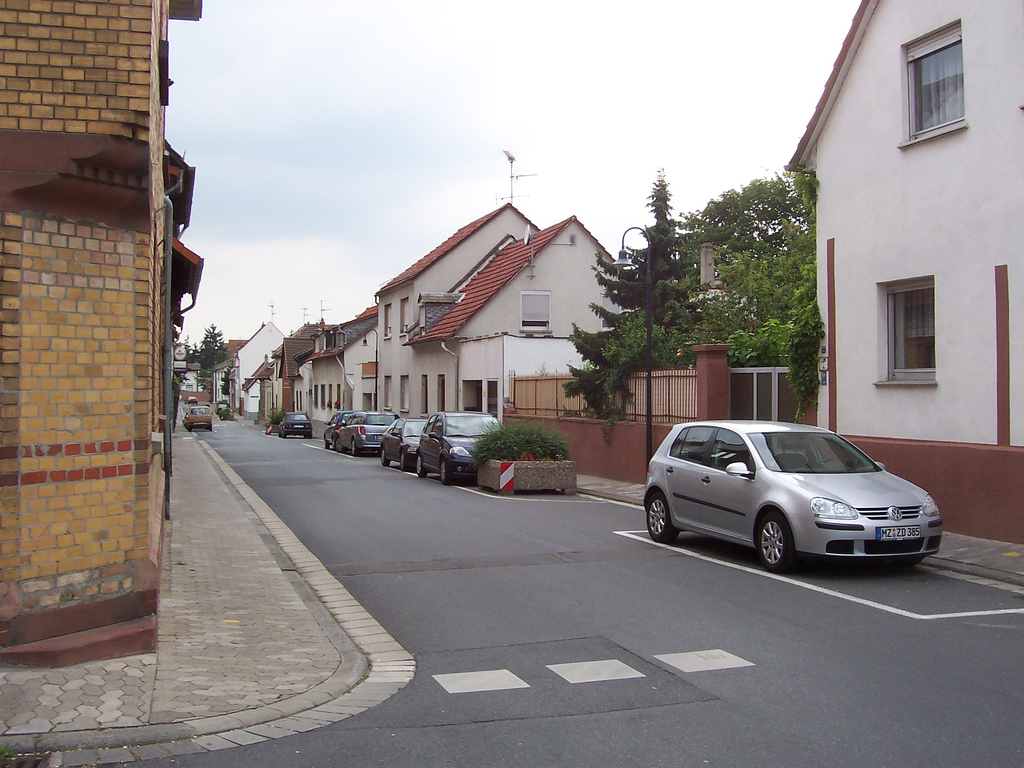 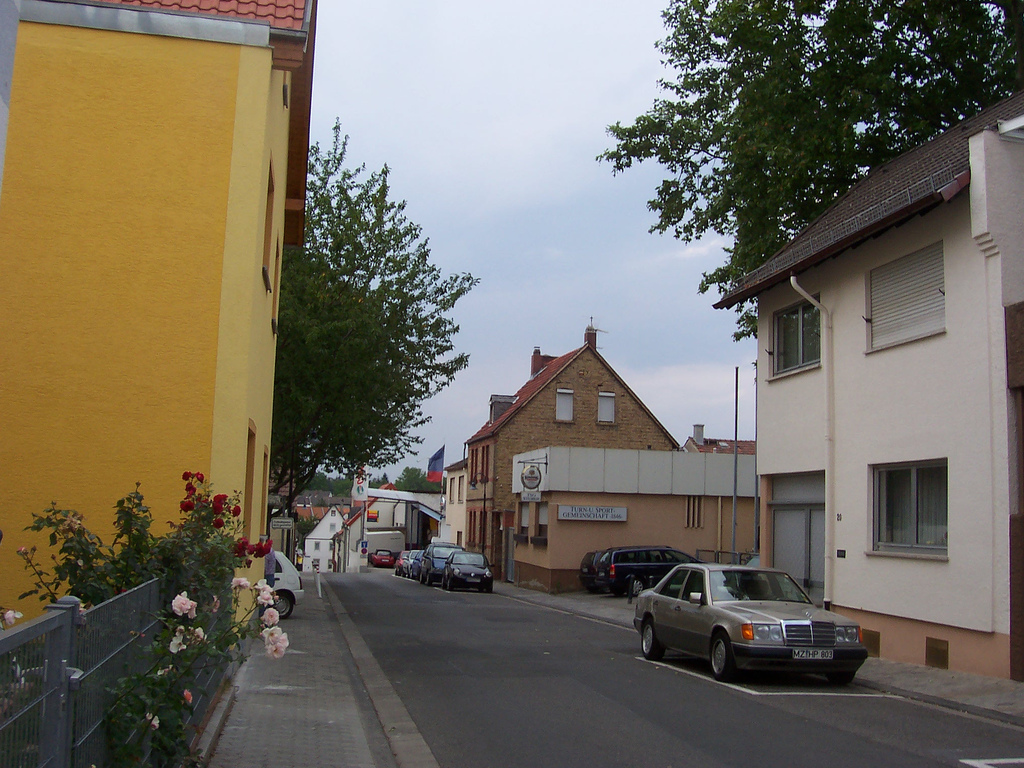 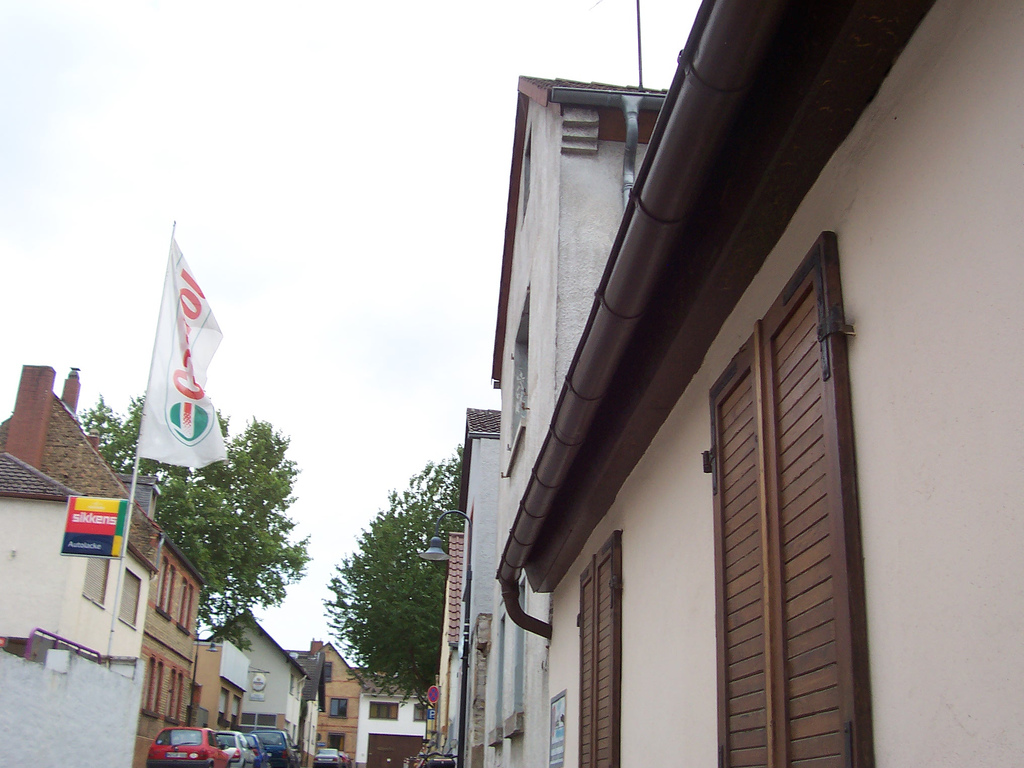 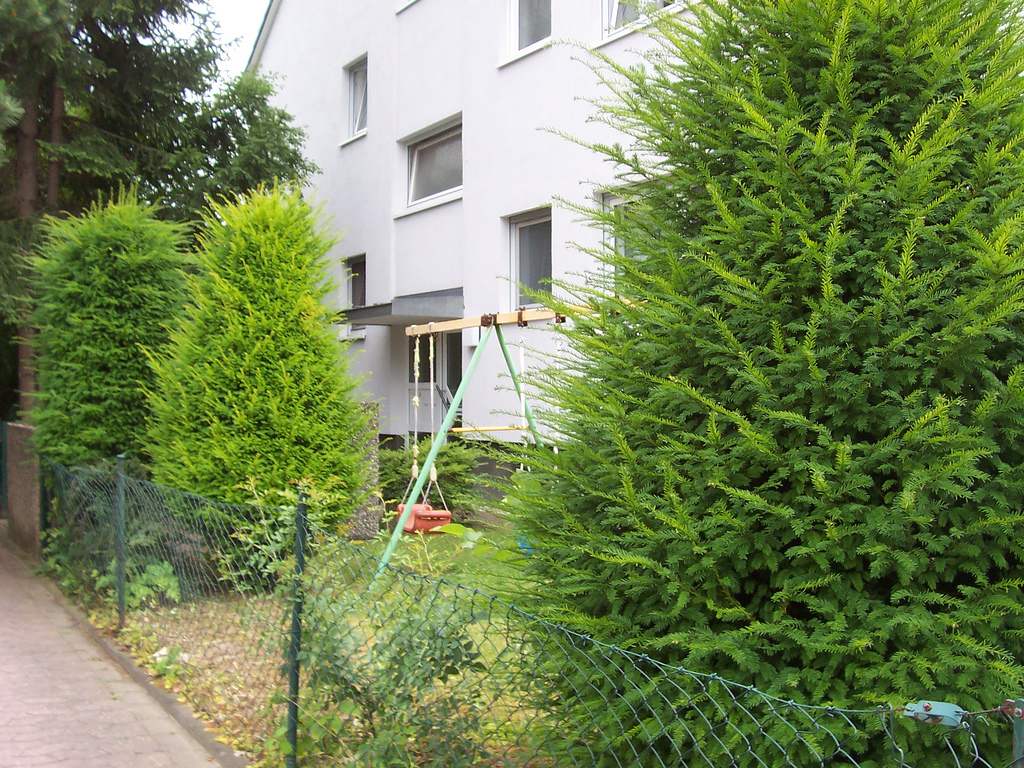